10. Економічне забезпечення логістики

Структура та обсяги логістичних витрат
Підвищення ефективності виробництва продукції та послуг за рахунок управління логістичними витратами. 
3. Логістичний чинник підвищення фінансової стійкості та конкурентоспроможності підприємства.
Структура та обсяги логістичних витрат
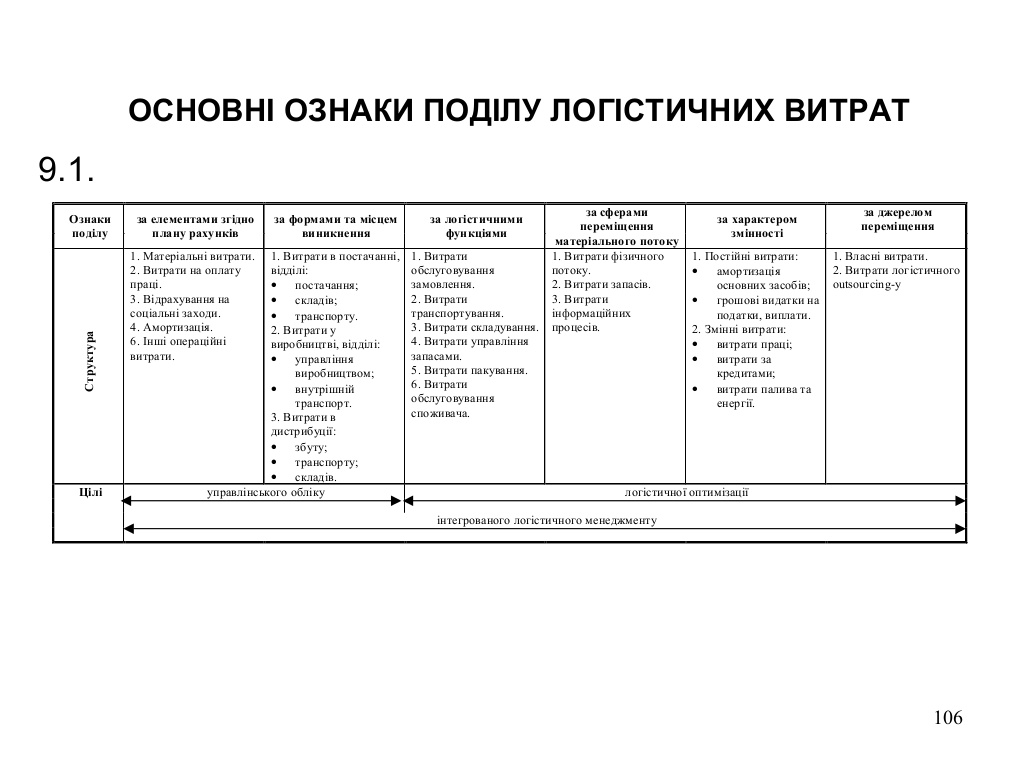 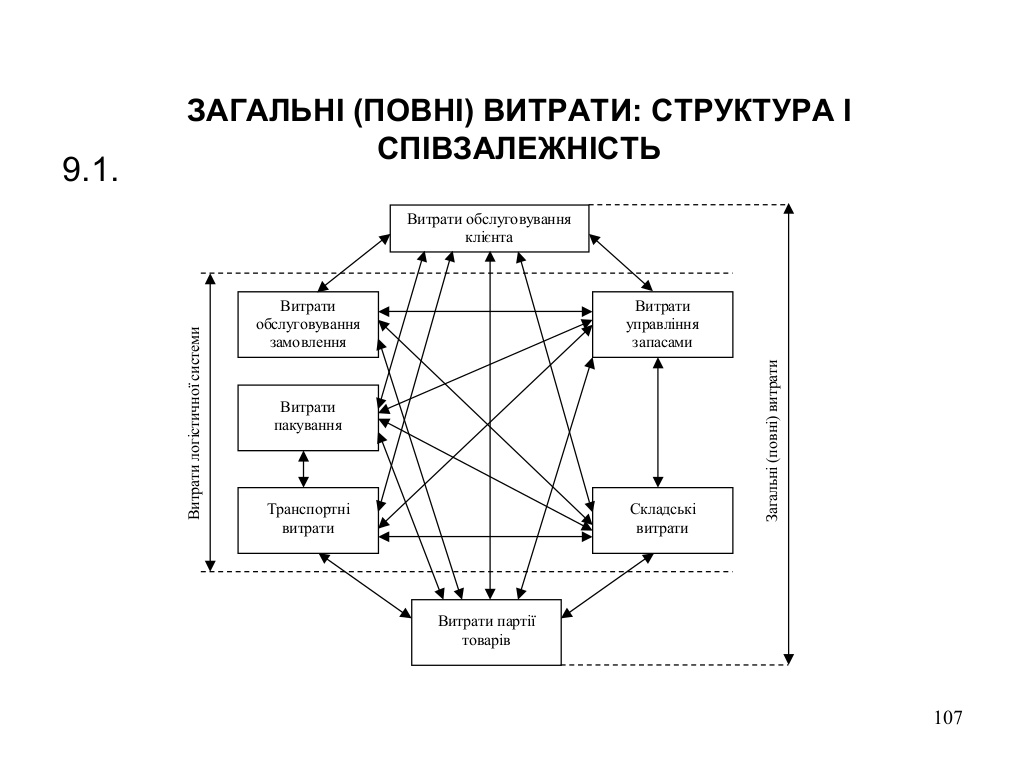 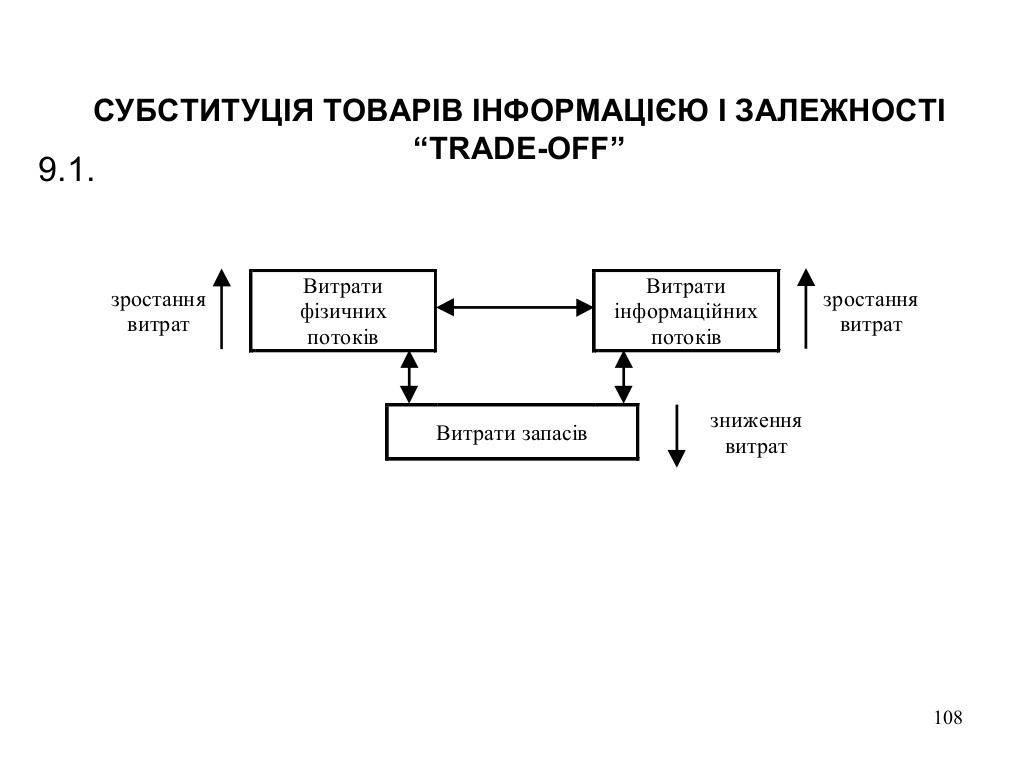 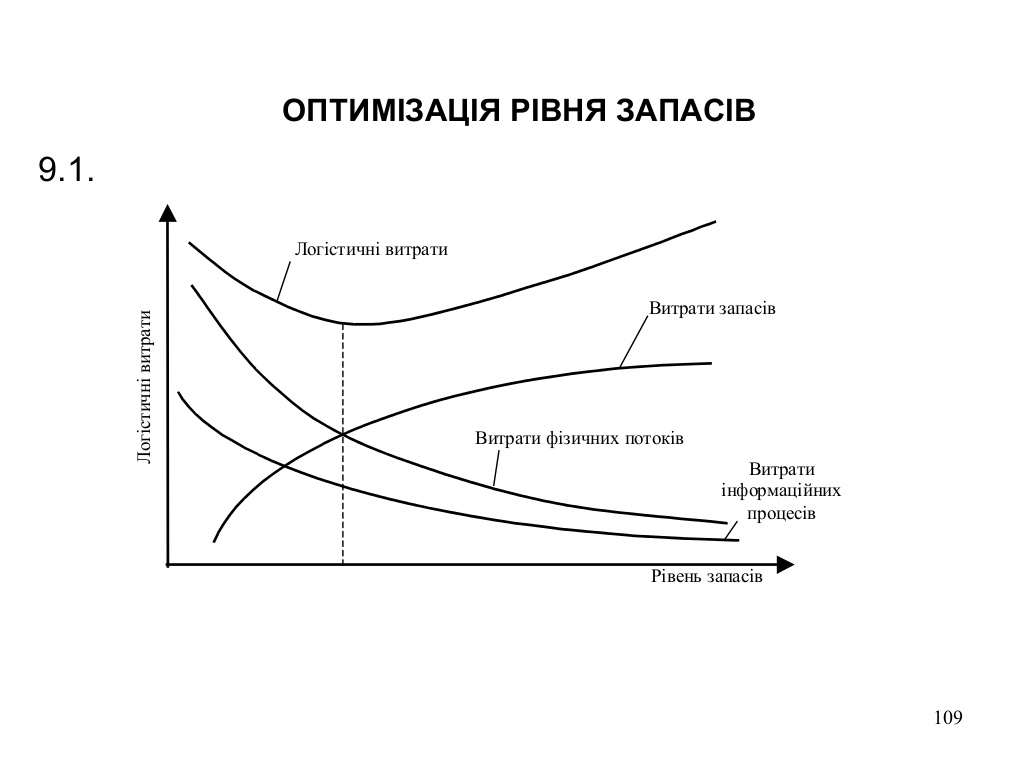 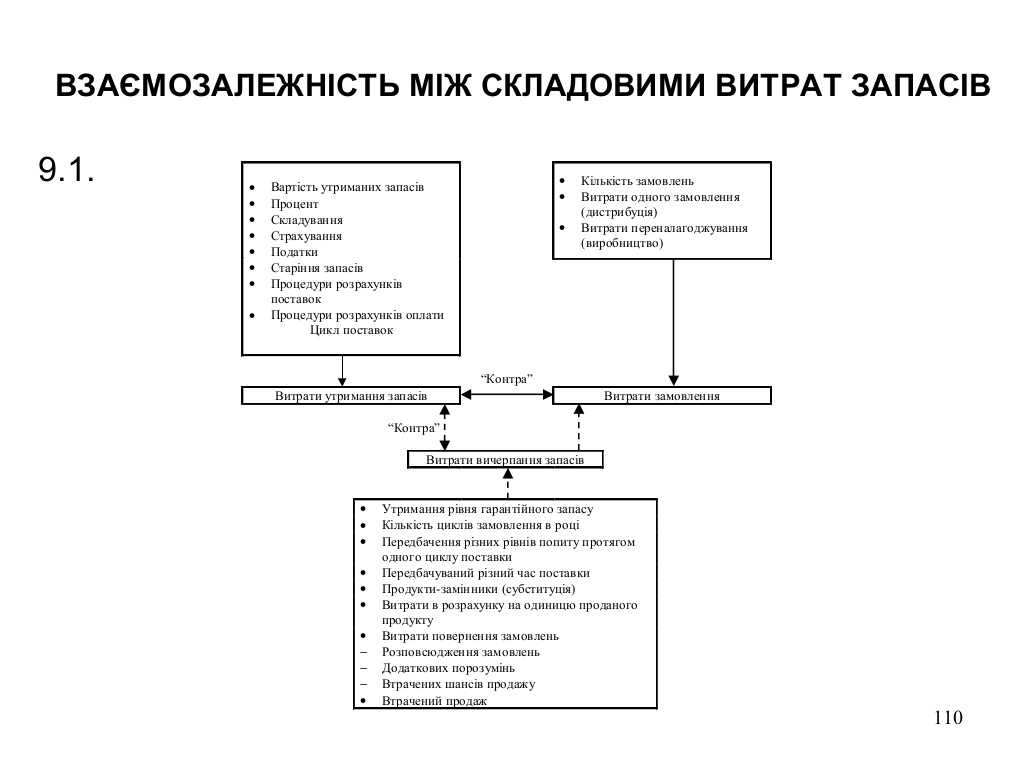 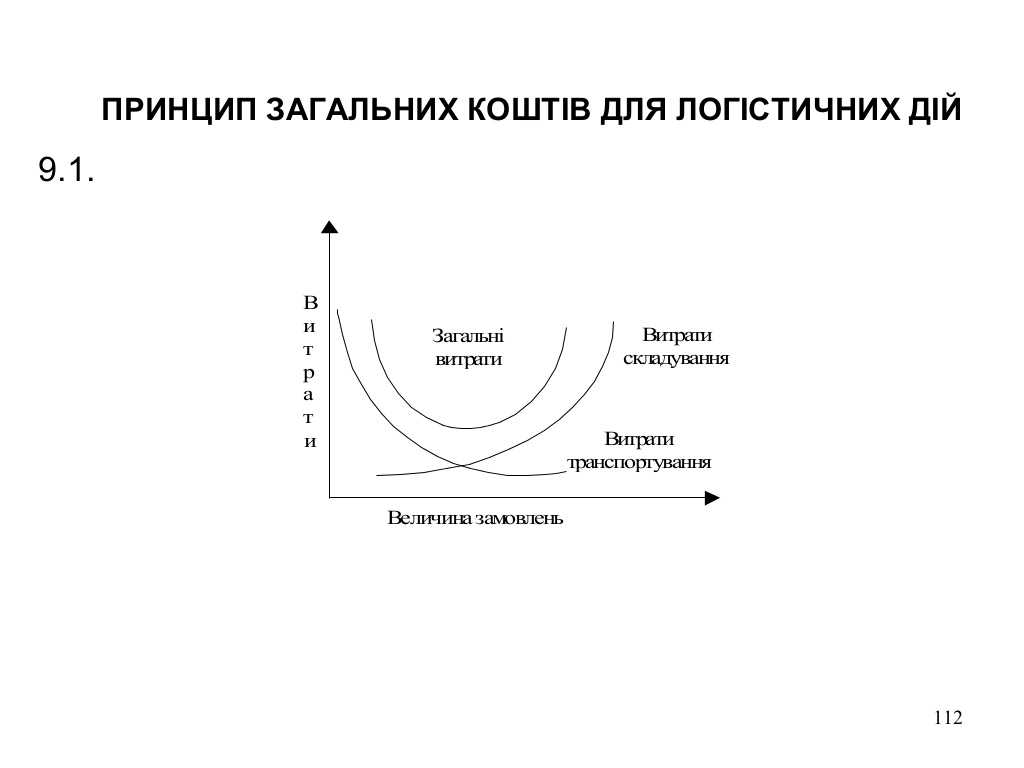 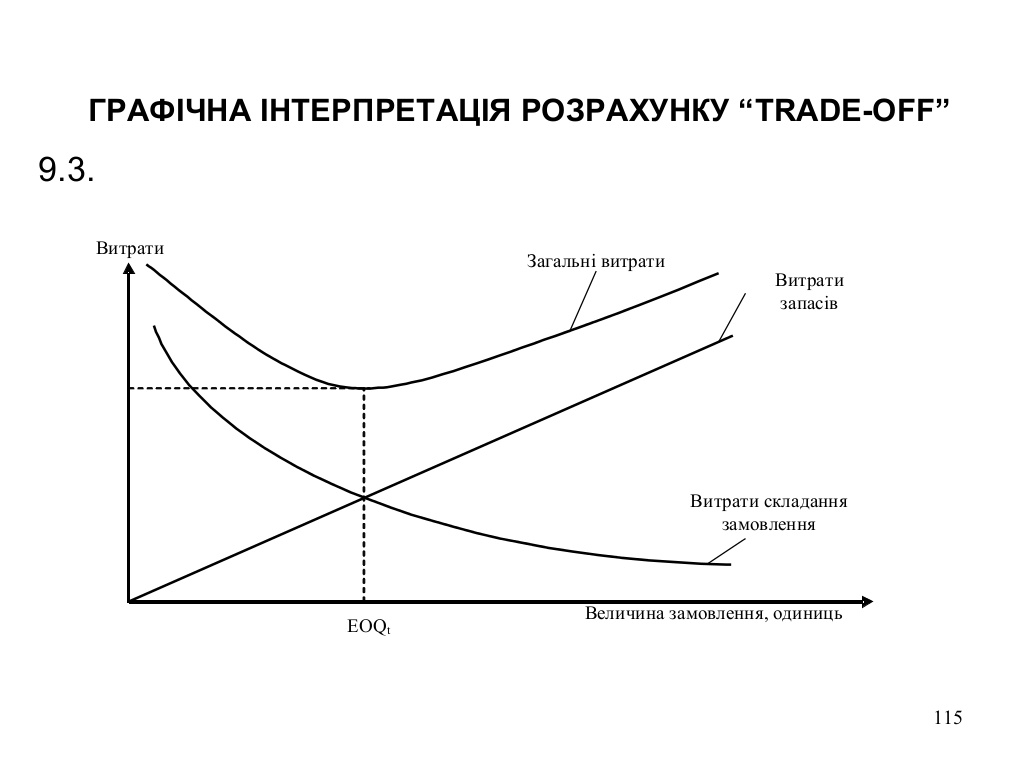 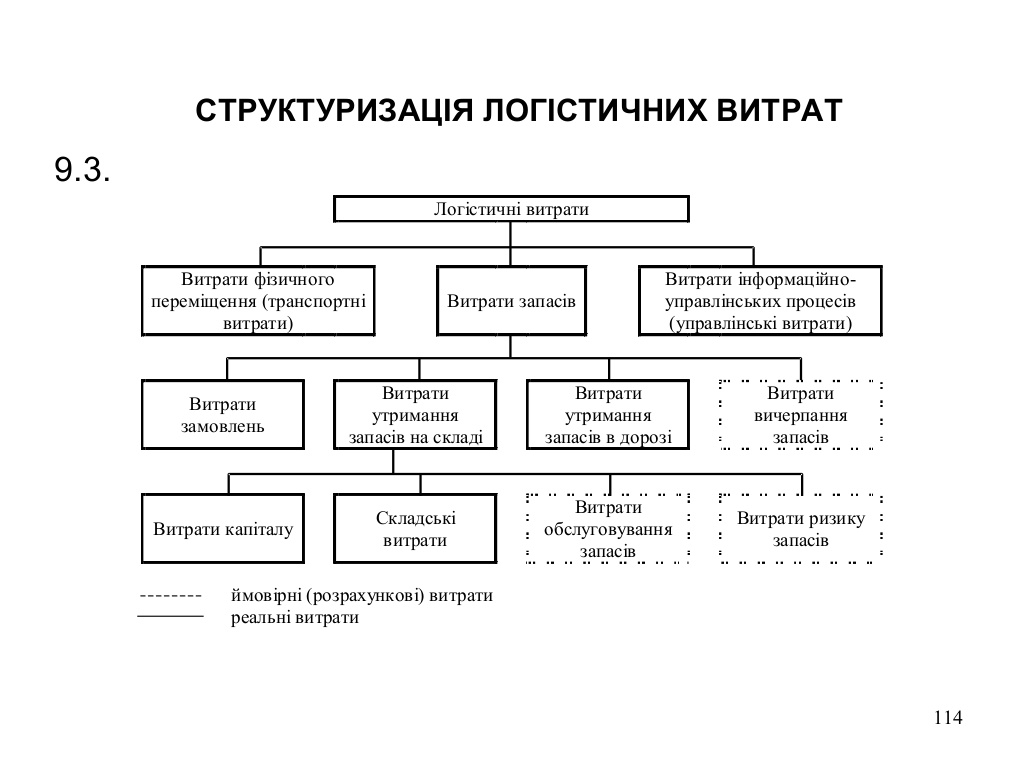 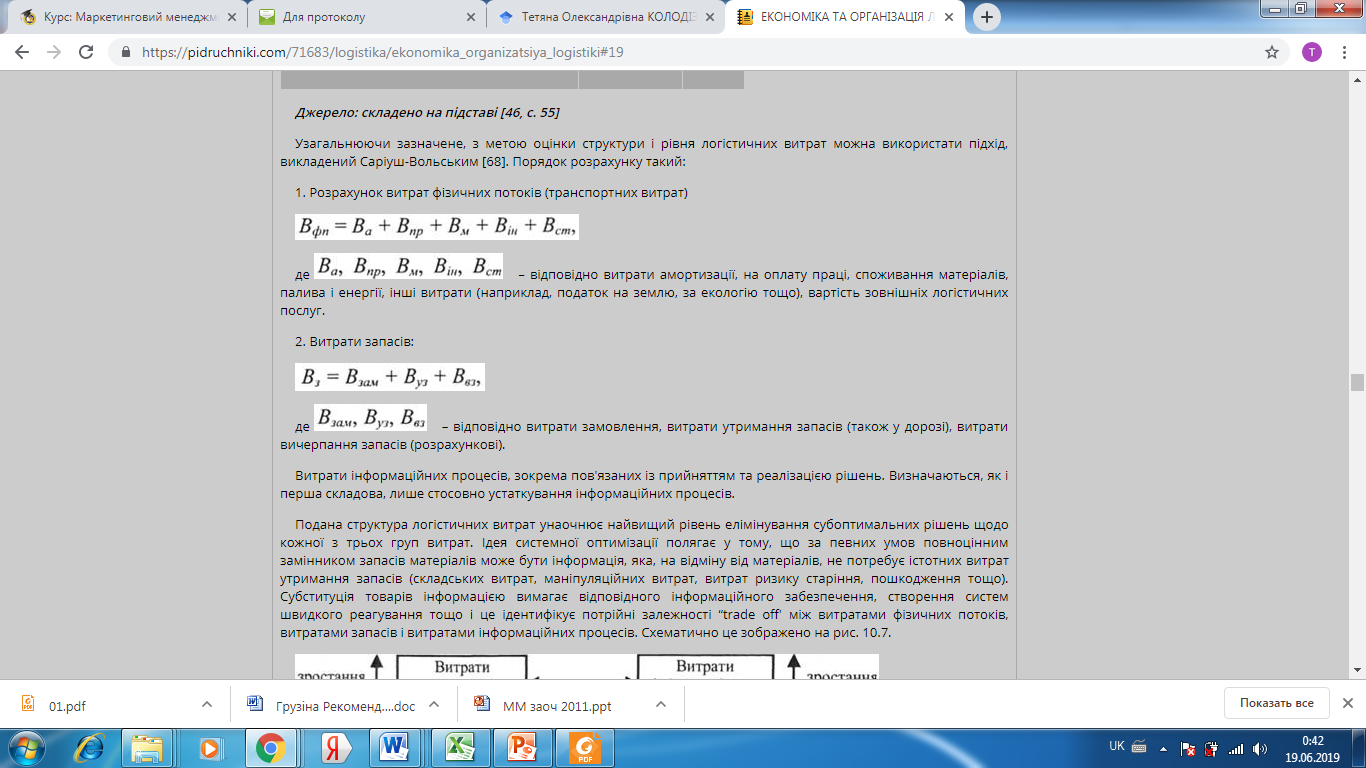 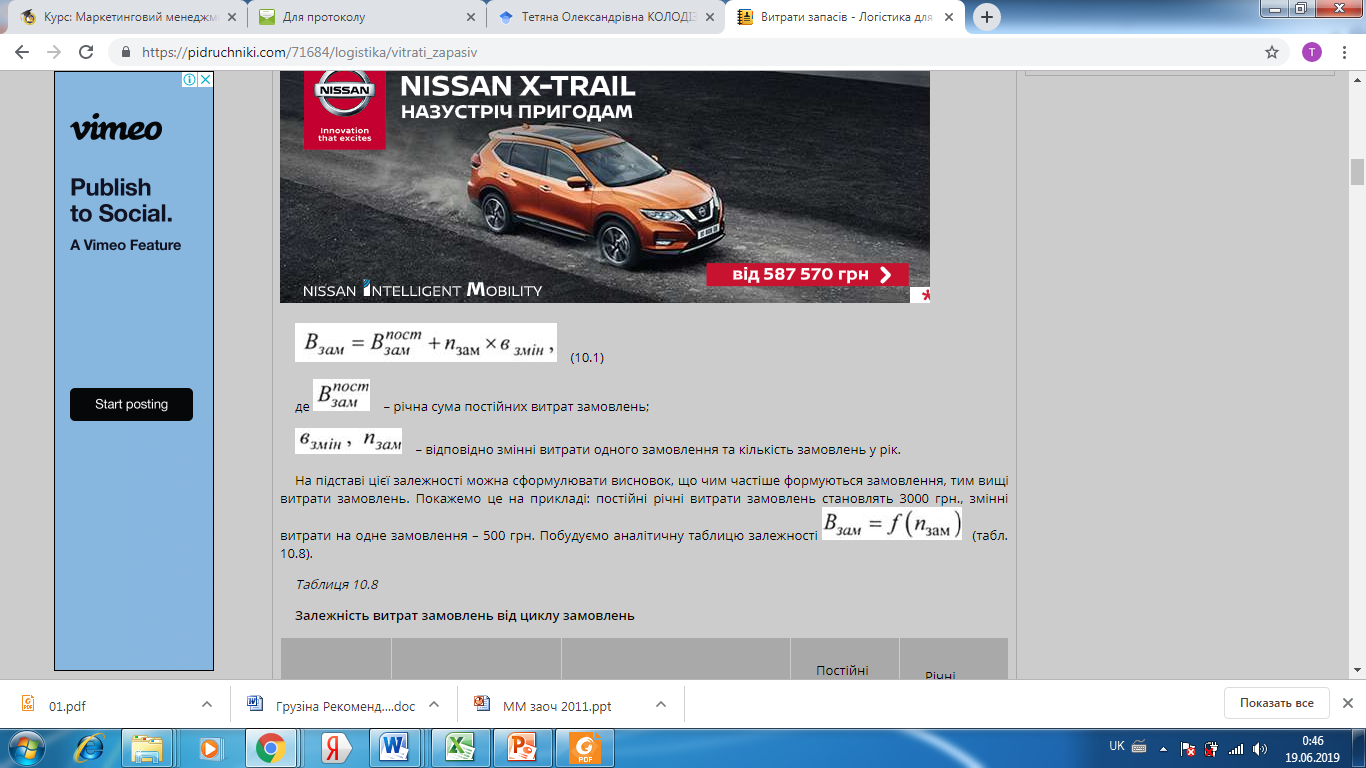 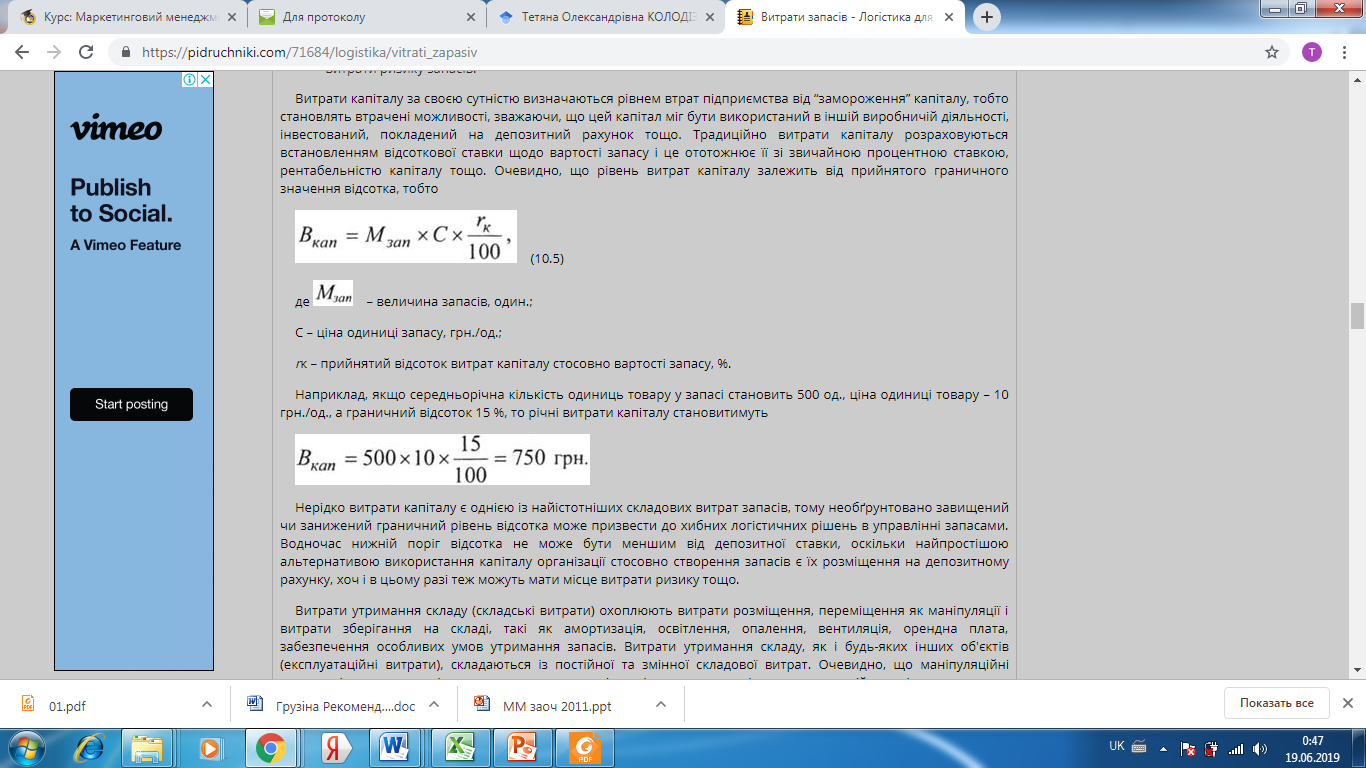 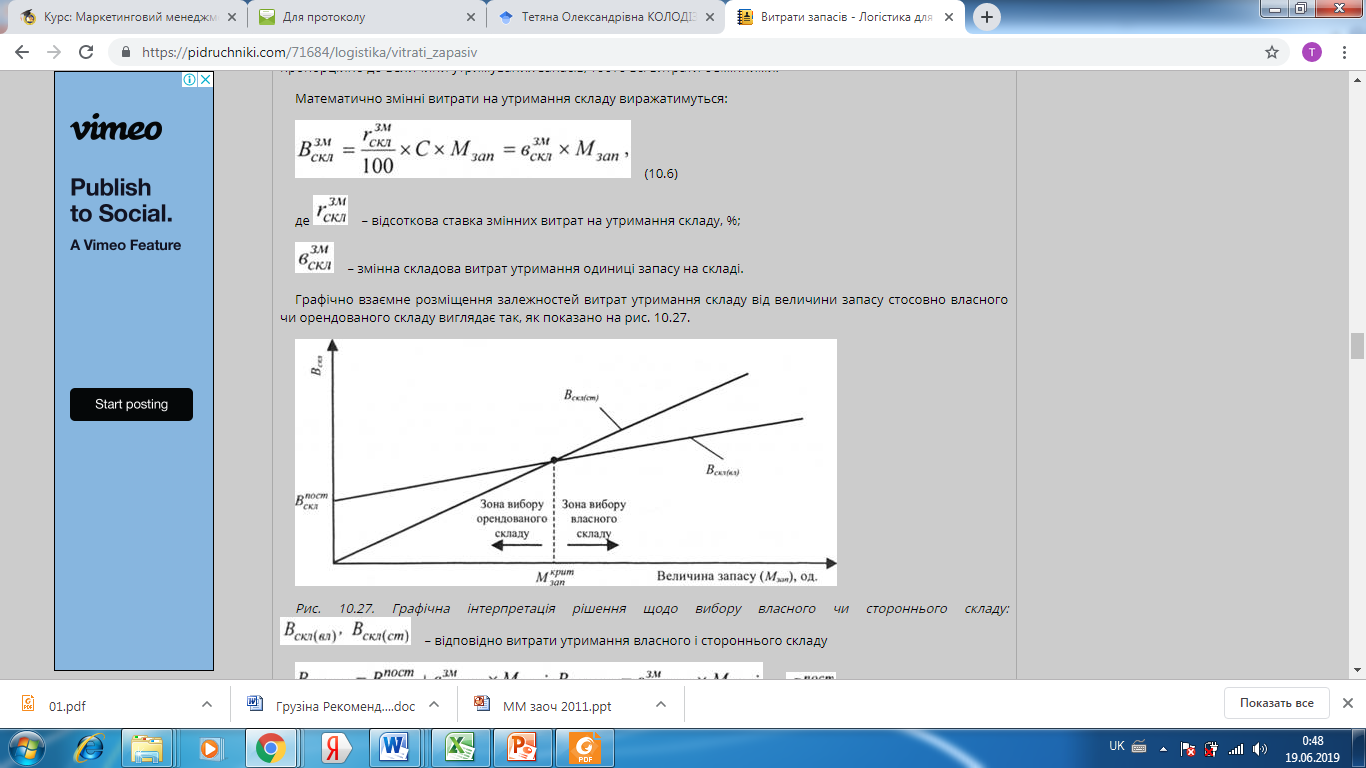 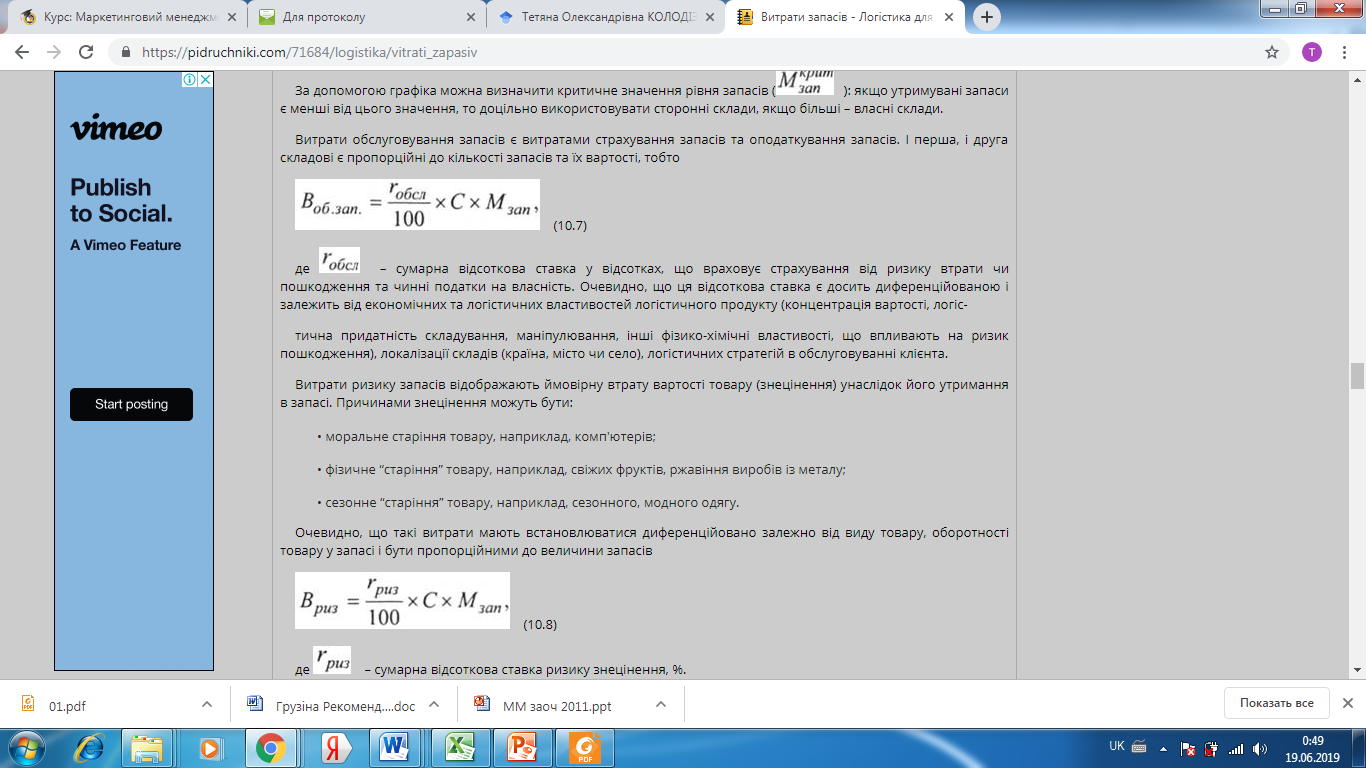 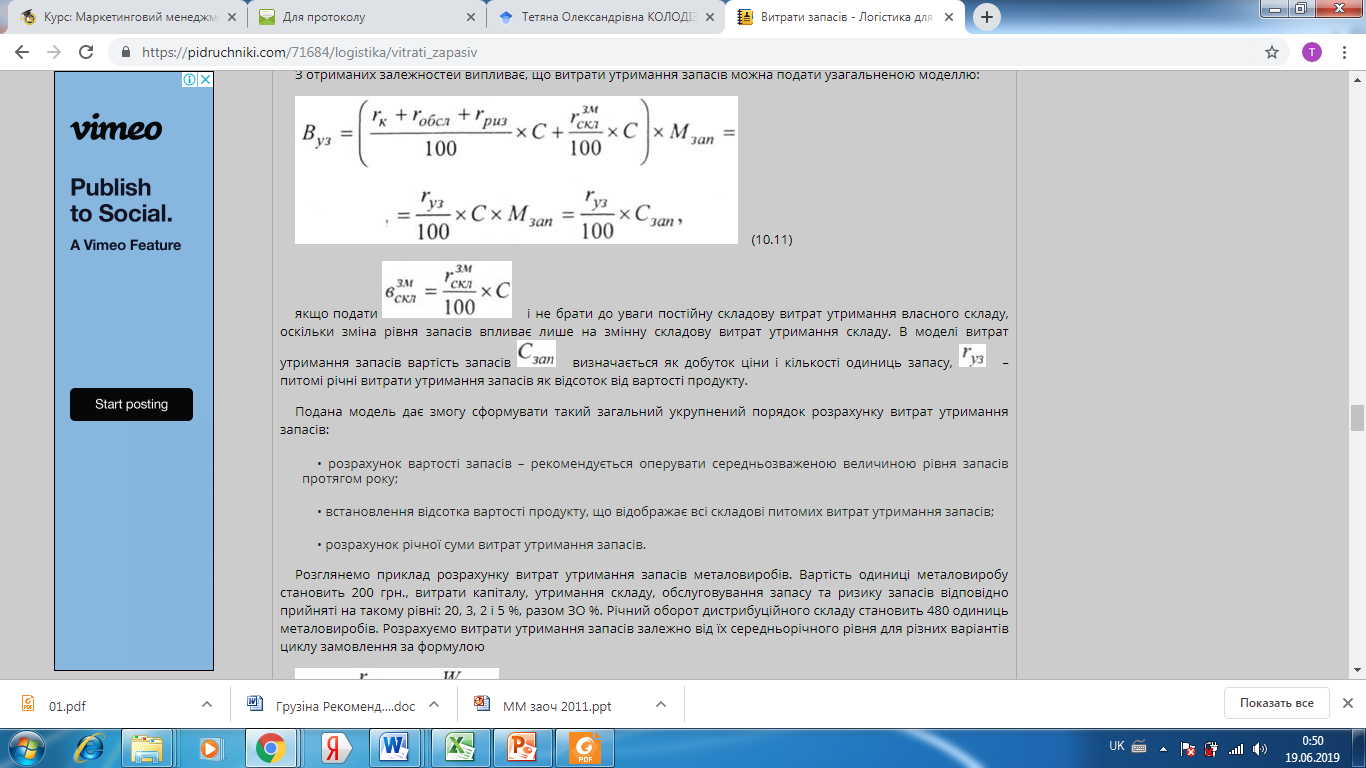 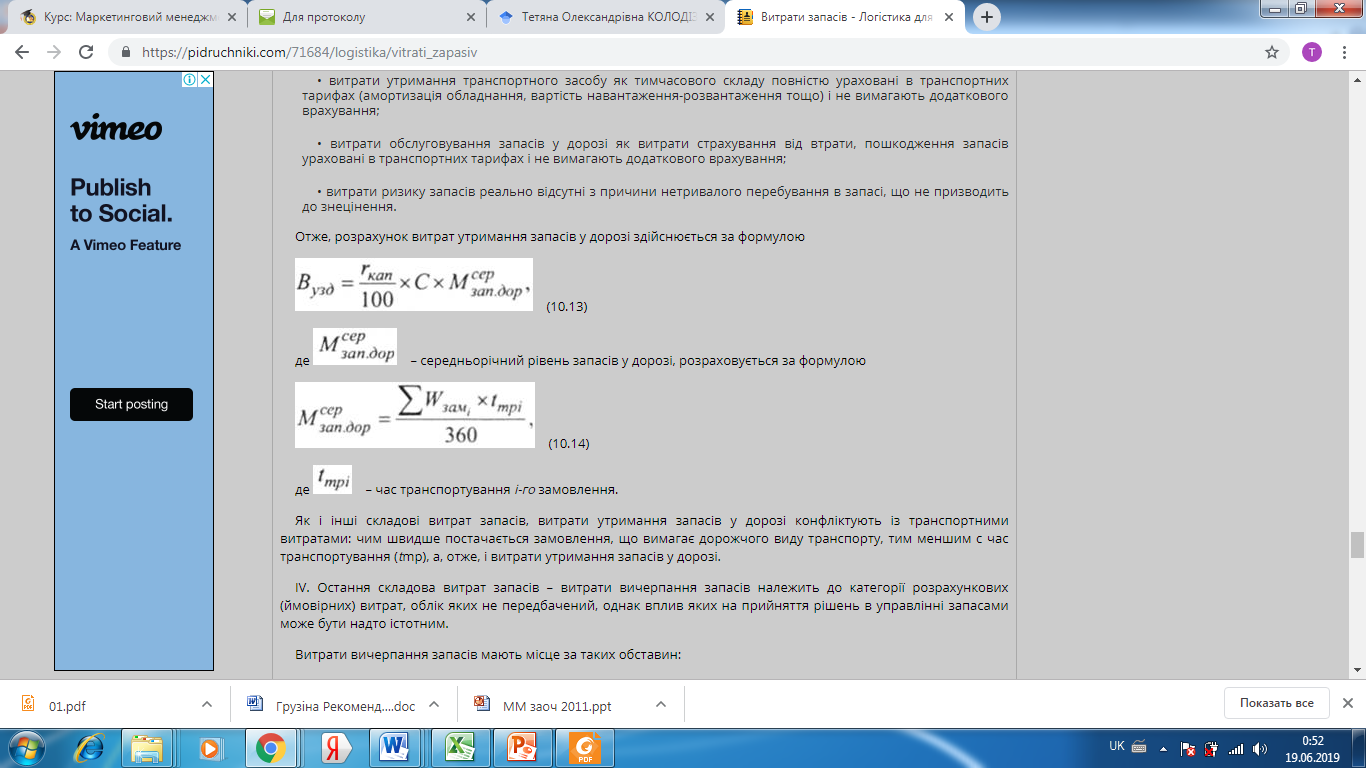 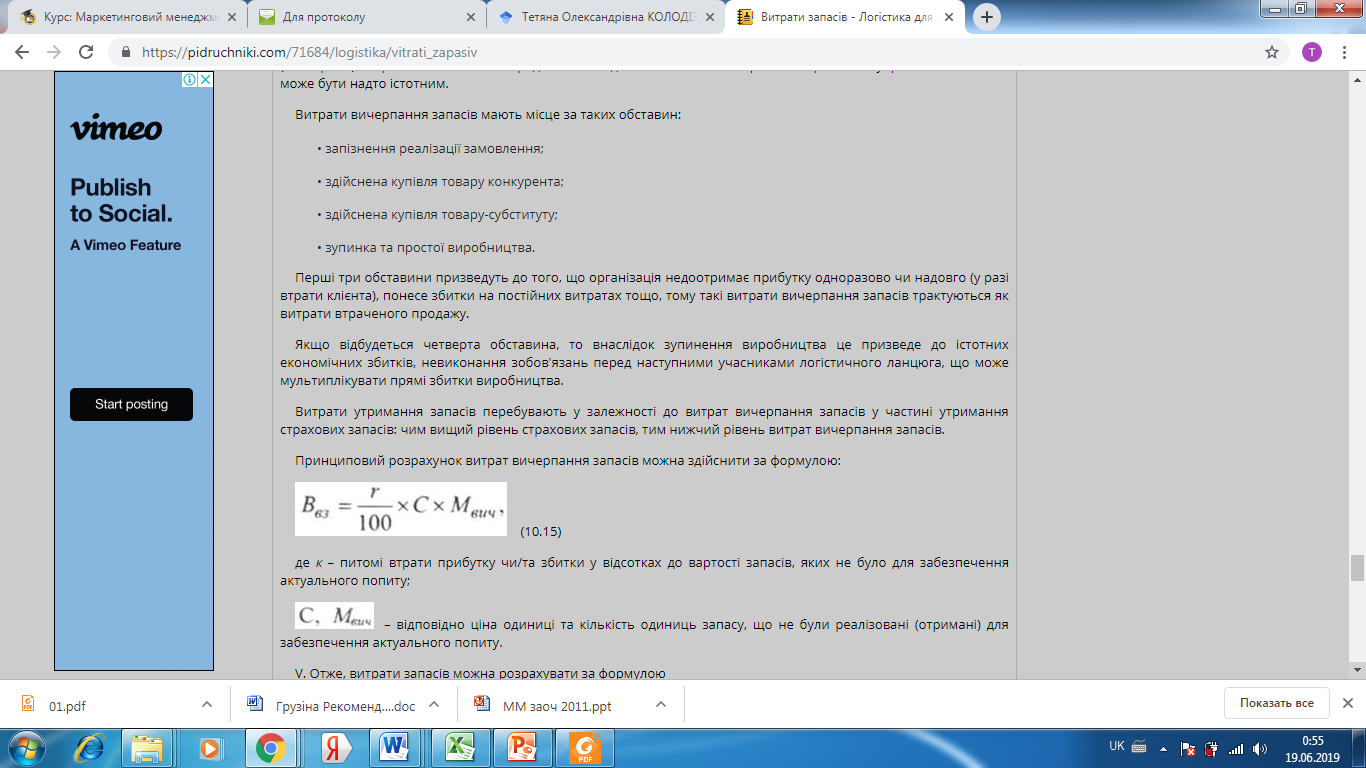 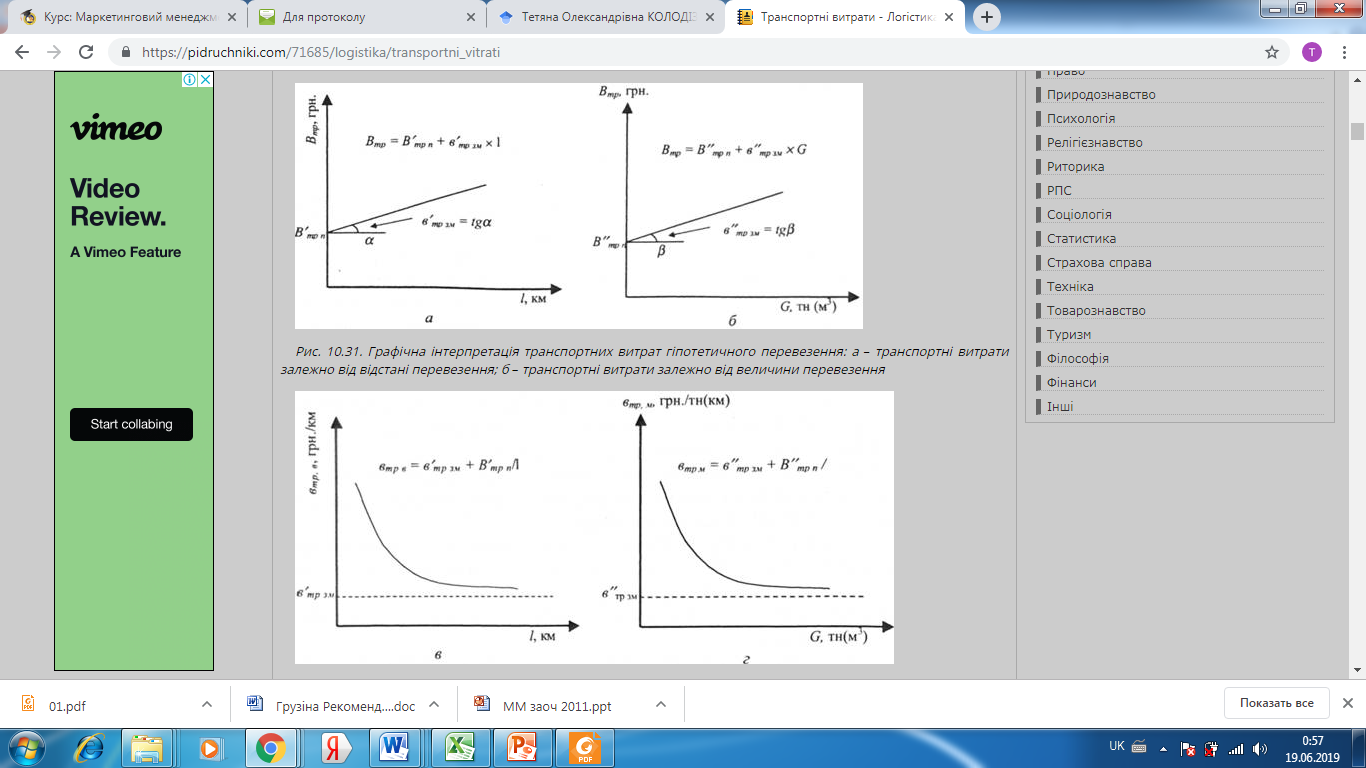 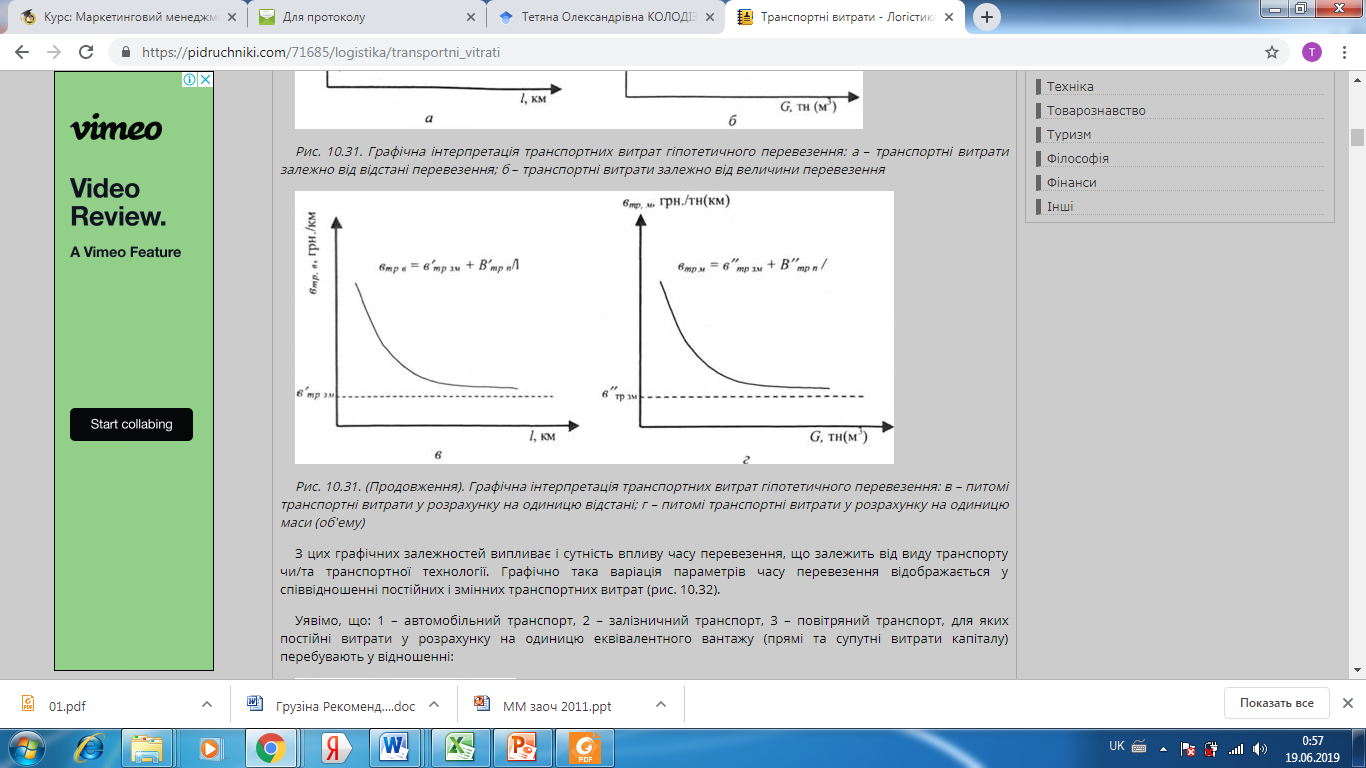 2.Підвищення ефективності виробництва продукції та послуг за рахунок управління логістичними витратами.
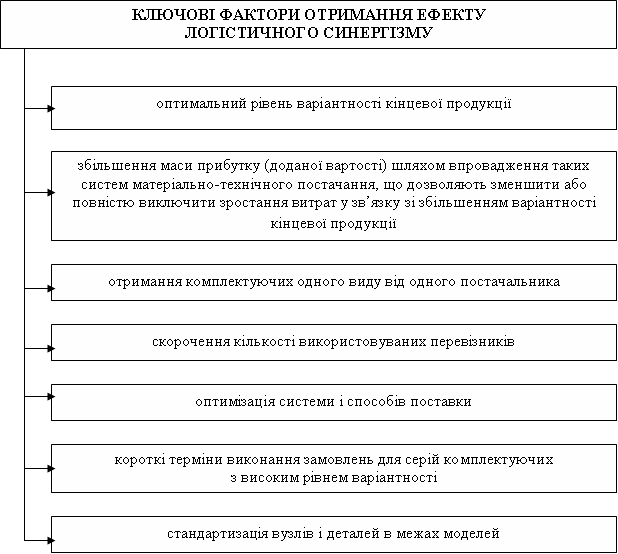 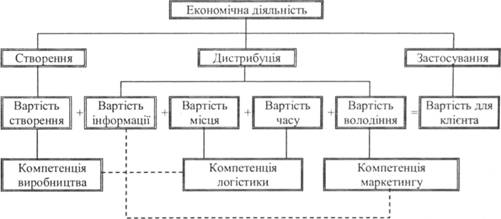 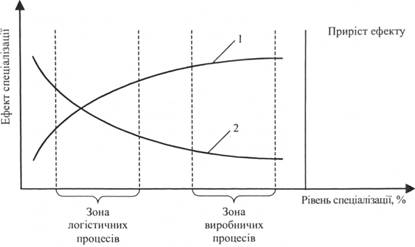 1 – ефект спеціалізації; 2 – приріст ефекту спеціалізації
Найвагоміші резерви економічності: можна констатувати істотне зменшення “доступності” резервів у безпосередньому виготовленні, оскільки у цій сфері найбільшою мірою впроваджувались досягнення науково-технічного прогресу, в пріоритетному порядку здійснювалися механізація і автоматизація виробництва. Водночас у транспортно-складських та пакувальних процесах значно нижча продуктивність праці, переважає ручна праця, і це дає підстави стверджувати про високу “доступність” резервів економічності в логістичних процесах, тобто про їх значно меншу “затратомісткість освоєння” одиниці резерву. Схематично це зміщення пріоритету показано як на рис.
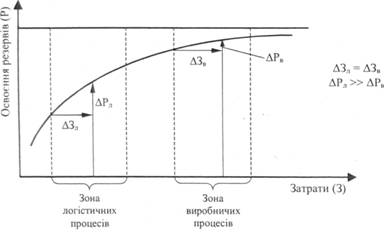 3. Логістичний чинник підвищення фінансової стійкості та конкурентоспроможності підприємства.
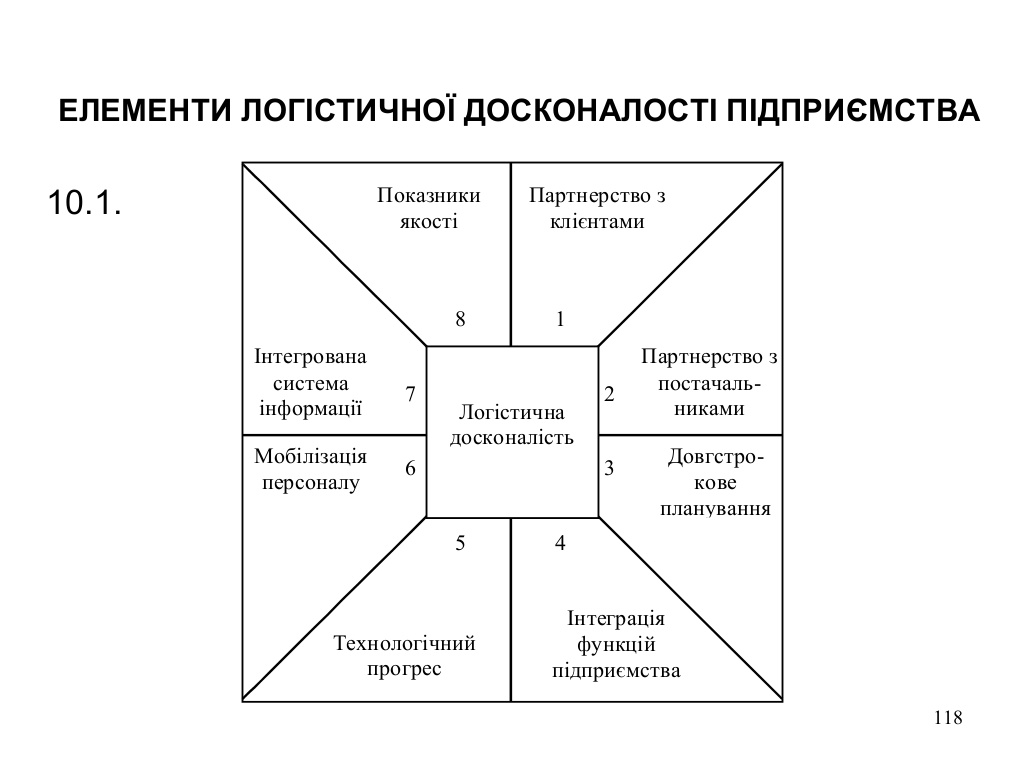 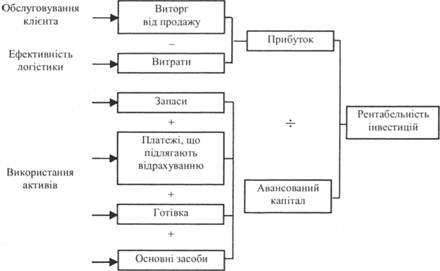 Вплив логістики на рентабельність інвестицій
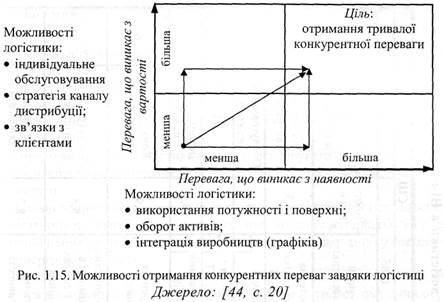 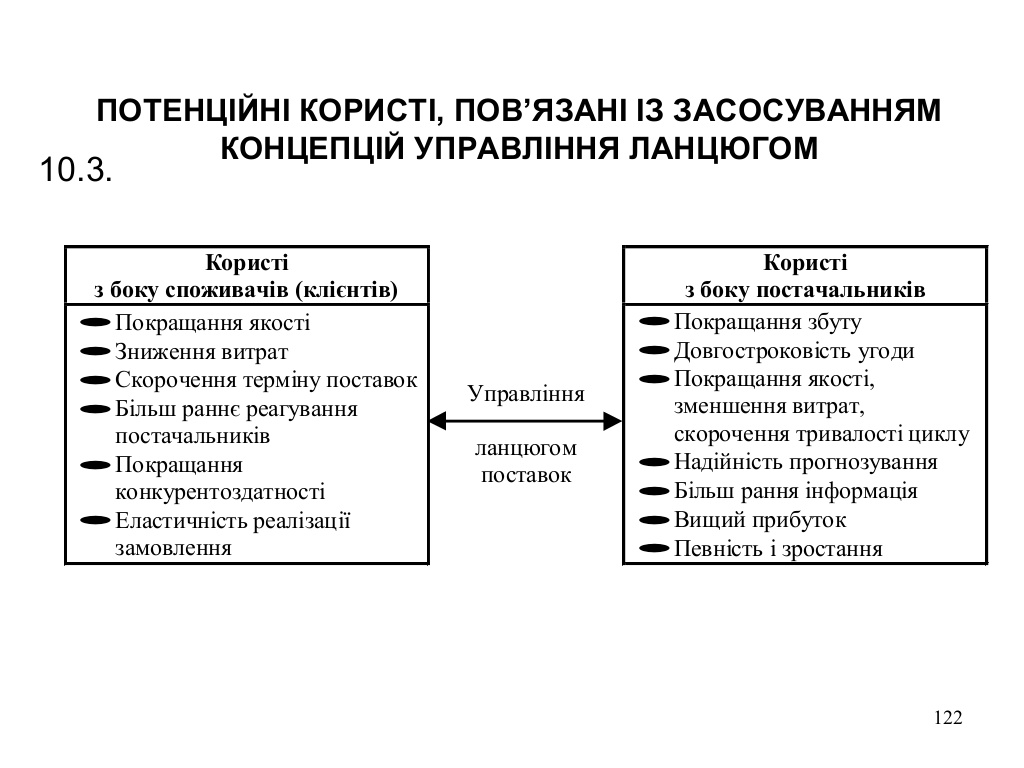 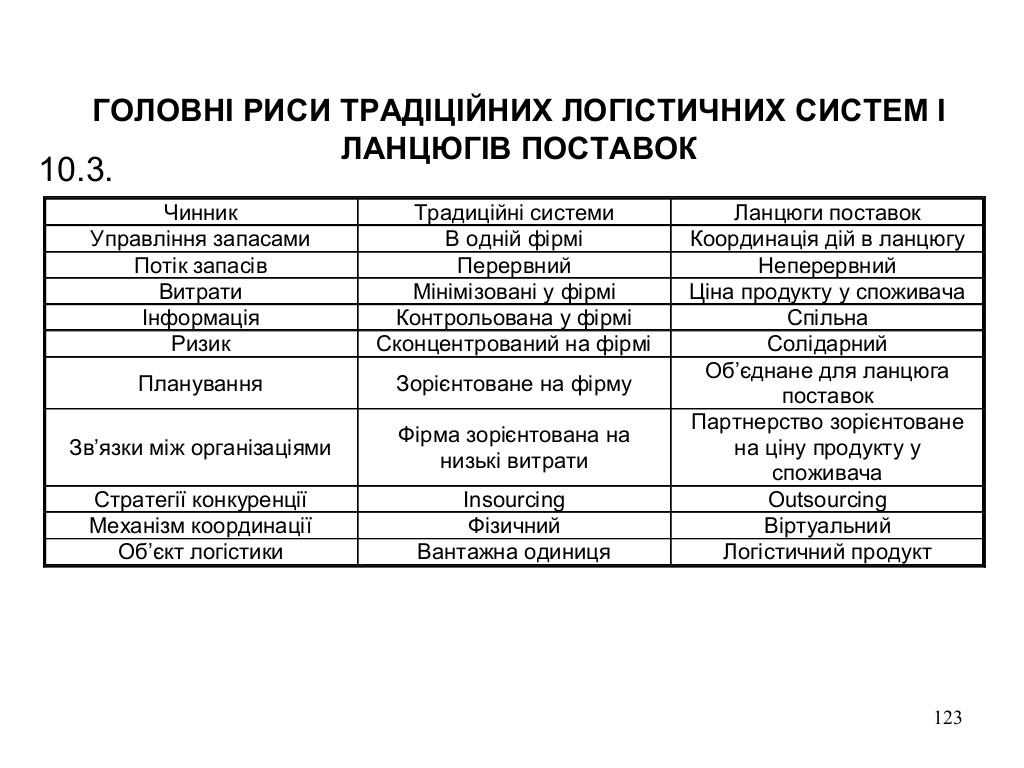 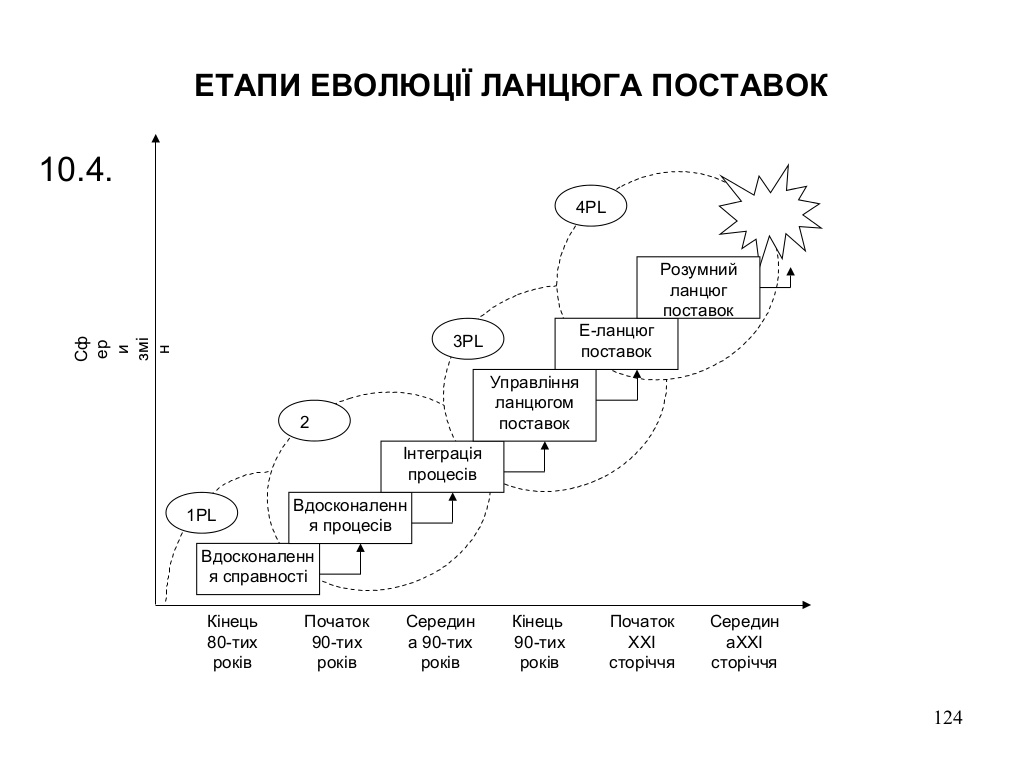 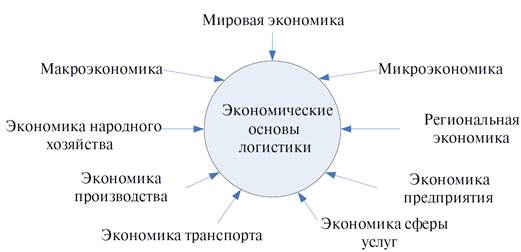 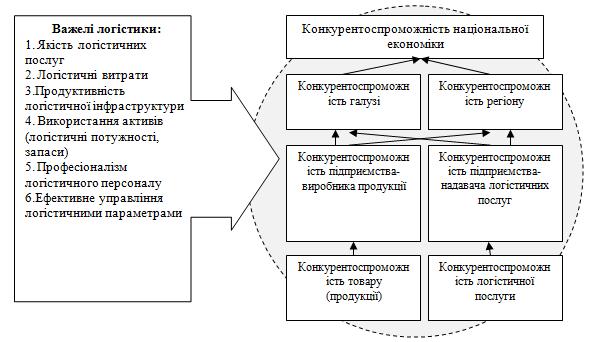 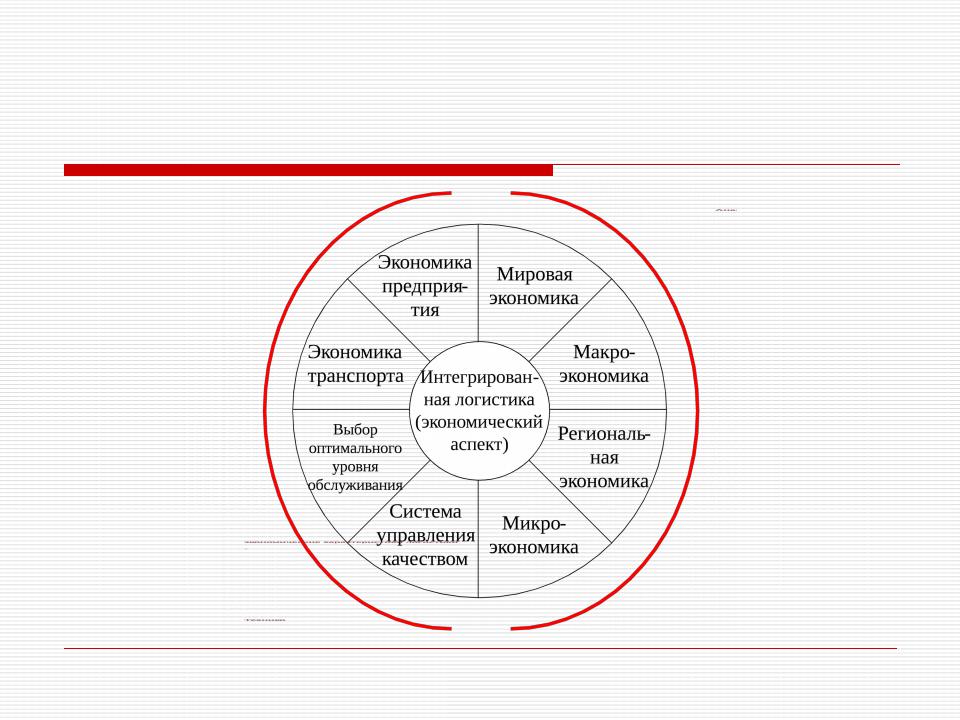